API Rate Limiting
Proč omezovat?
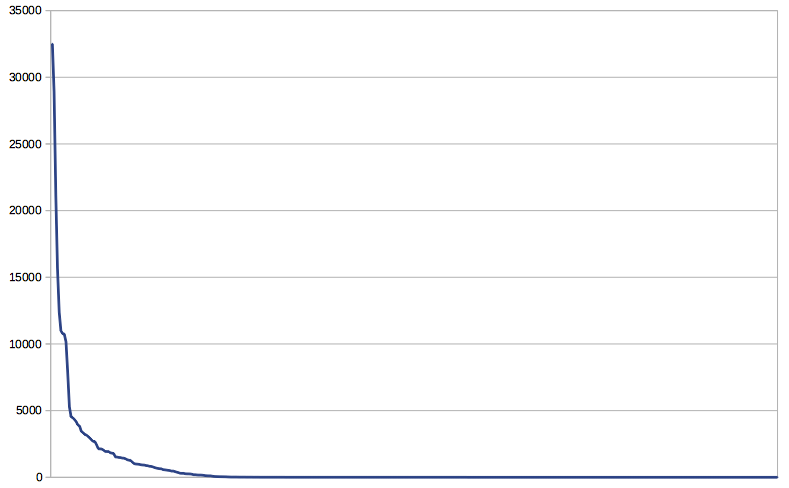 Tady udělám graf distribuce volání
[Speaker Notes: cluster je výkonný paralelní stroj, který je sdílený
95% volání je způsobeno 5% klientů
velmi často je neefektivita ze strany klientů
není nástroj, který by je donutil používat efektivní řešení
jejich náklady na vývoj, naše náklady na provoz]
Omezení
Smluvně:
20 000 volání za den (EULA)

Prakticky:
20 000 za den
500 za 15 minut
na instanci - např. demo.flexibee.eu
[Speaker Notes: Aby se volání počítali, musíte být autorizovaní.
Pokud nestačí, lze dokoupit]
HTTP 429 Too many requests
Retry-After: 100
Retry-After: Fri, 31 Dec 1999 23:59:59 GMT

response = request.get(url);
if (response.status == 429) {
    alert('Rate limited. Waiting to retry…’);
    wait(response.retry-after);
    retry(url);
}
[Speaker Notes: Některé operace budou stát více kreditů (např. generování PDF).
Pro 5xx to má být také - opakujte požadavek po nějaké době - např. 2x.]
Jak optimalizovat volání
Optimalizace volání
Jen to co opravdu potřebujete:
omezení sloupců (detail)
omezení řádků (limit)
slučujte čtení
Cachujte
[Speaker Notes: Nemusíte vše ověřovat stále dokola]
Changes API + WebHooks
[Speaker Notes: Nedělejte cyklické čtení stále dokola
Changes API - žádám si o změny
WebHooks - pošlou mi seznam změn]
HTTP 429 Too many requests
response = request.get(url);
if (response.status == 429) {
    alert('Rate limited. Waiting to retry…’);
    wait(response.retry-after);
    retry(url);
}
[Speaker Notes: Některé operace stojí více kreditů (např. generování PDF).]